Cycle de vie
Fait par Elizabeth Vachon
Graine sèche
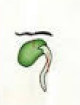 Graine en germination
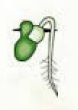 Plantule
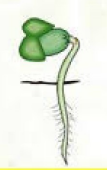 Plante adulte
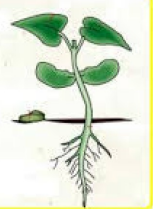